TTT2020
Ranglistenturnier
07.10.2020
Gerhard Heder (HeSoWa)
1
Voraussetzungen
Im Turnierantrag wurden im Abschnitt „Konkurrenzen“ die  folgenden Austragungssysteme ausgewählt:
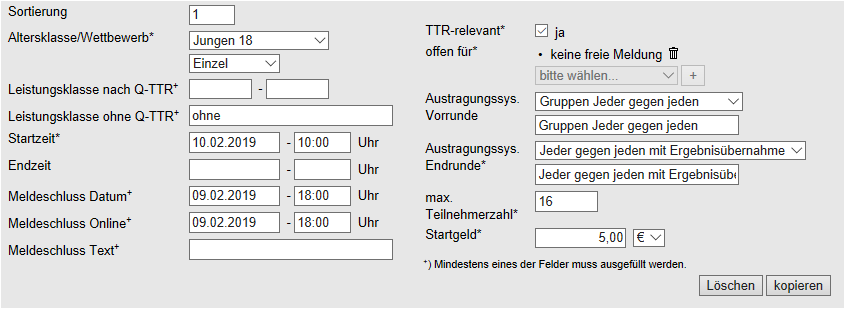 Nähere Hinweise bekommen Sie in der PräsentationHinweise für Ausfüllen des Turnierantrags
07.10.2020
Gerhard Heder (HeSoWa)
2
Nach dem Importieren der Teilnehmer
Überprüfung der Einstellungen für den Wettbewerb:
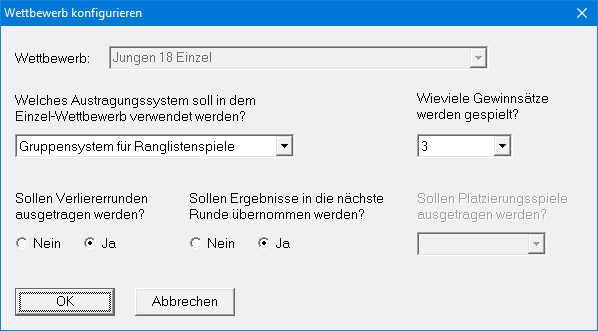 Falls die Anzeige dieses Dialogs abgeschaltet ist:
„Konfiguration/Wettbewerbe“ aufrufen
Wettbewerb selektieren
„Bearbeiten/Austragungssystem/Erweitert“ aufrufen
07.10.2020
Gerhard Heder (HeSoWa)
3
Gruppeneinteilung überprüfen
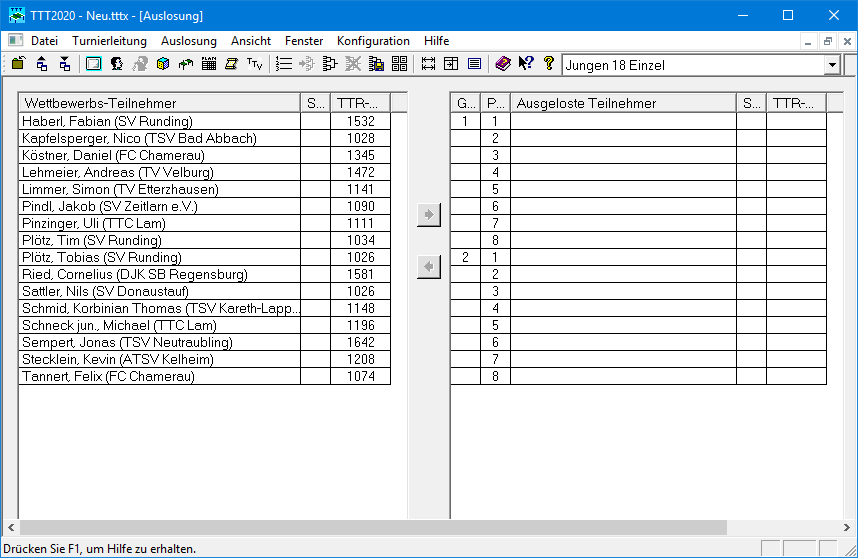 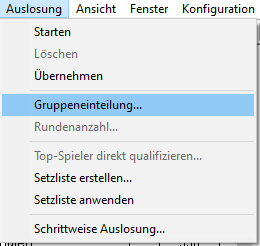 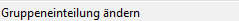 07.10.2020
Gerhard Heder (HeSoWa)
4
Gruppeneinteilung überprüfen
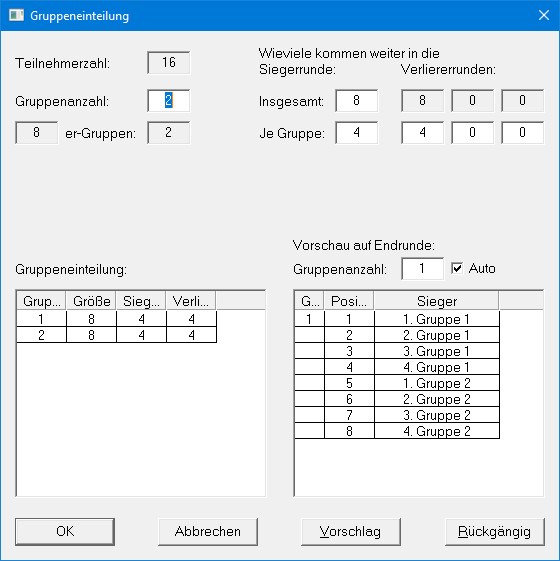 07.10.2020
Gerhard Heder (HeSoWa)
5
Gruppeneinteilung überprüfen
Insbesondere darauf achten, dass die Anzahl der Sieger und Verlierer richtig  gesetzt ist.
In bestimmten Fällen kann es auch mehrere Verliererrunden geben:
Beispiel: 18 Teilnehmer, drei 6er-Gruppen
Die ersten Beiden jeder Gruppe spielen in der Siegerrunde die Plätze 1 – 6 aus.
Die nächsten Beiden jeder Gruppe spielen in der ersten Verliererrunde die Plätze 7 – 12 aus.
Die letzten Beiden jeder Gruppe spielen in der zweiten Verliererrunde die Plätze 13 – 18 aus.
07.10.2020
Gerhard Heder (HeSoWa)
6
Setzliste erstellen
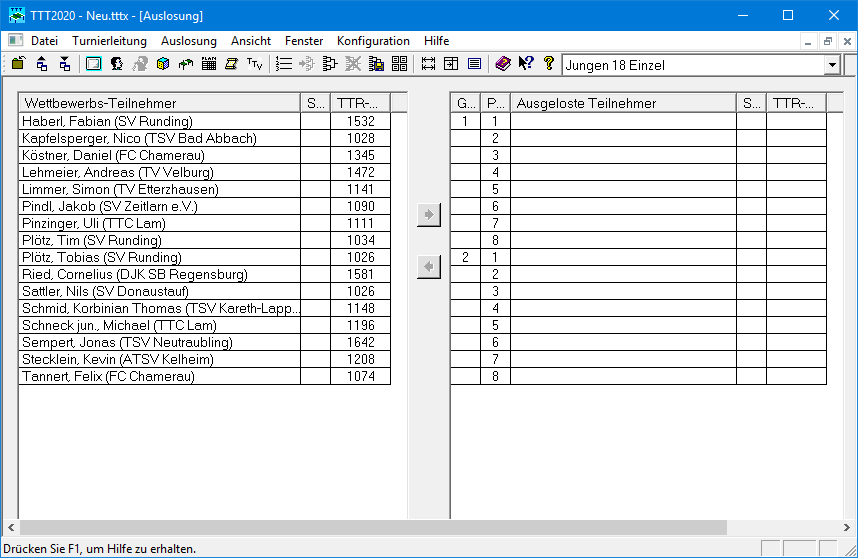 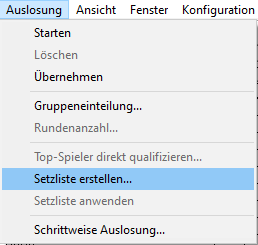 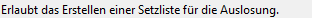 07.10.2020
Gerhard Heder (HeSoWa)
7
Setzliste erstellen
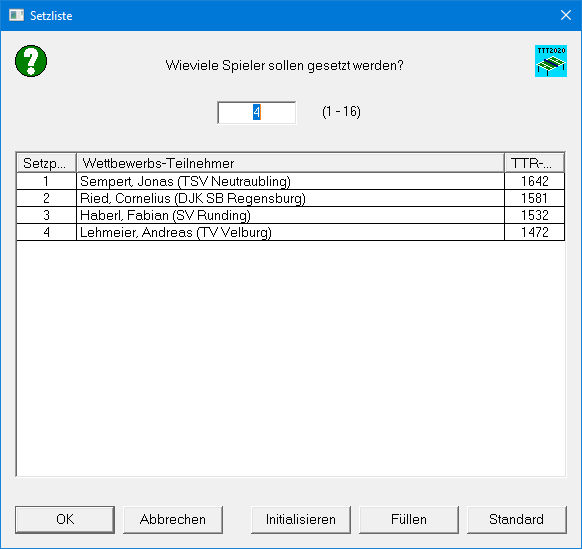 07.10.2020
Gerhard Heder (HeSoWa)
8
Optionen für die Auslosung überprüfen
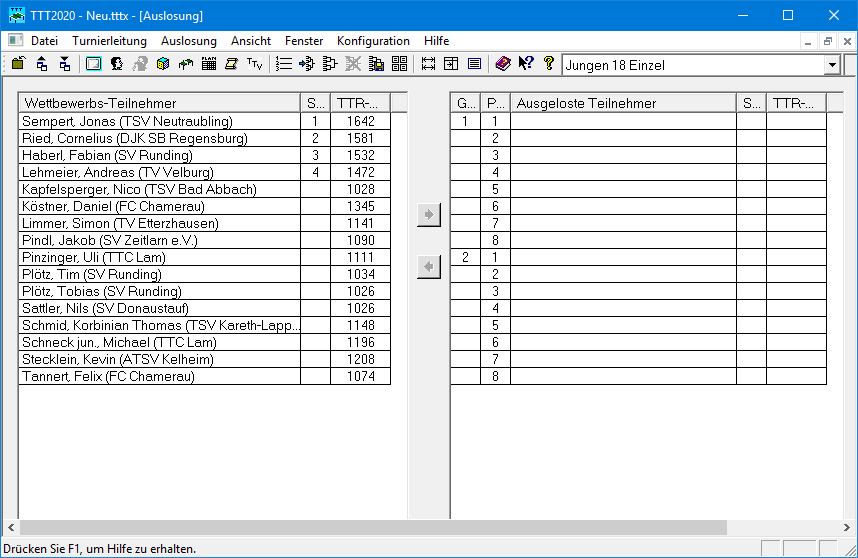 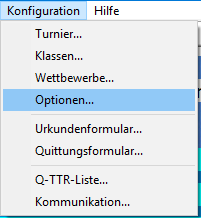 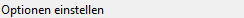 07.10.2020
Gerhard Heder (HeSoWa)
9
Optionen für die Auslosung
Für die Auslosung sollten die Standardeinstellungen verwendet werden.
Beim Setzen „Spielstärke nach TTR-Werten berücksichtigen“
Bei Turnieren auf Bezirksebene genügt die Einstellung „Vereinszugehörigkeit berücksichtigen“
Bei Turnieren auf Verbands- und Verbandsbereichsebene ist zusätzlich „Bezirkszugehörigkeit berücksichtigen“ anzuklicken.
„Vereinsinterne Spiele zuerst austragen“
„Spielreihenfolge: Top-Spiel in letzter Runde“
Setzen der Gruppenköpfe in der Vorrunde: „Alternierend“
Übernahme der Spieler aus Vorrundengruppen: „Linear“
07.10.2020
Gerhard Heder (HeSoWa)
10
Optionen für die Auslosung
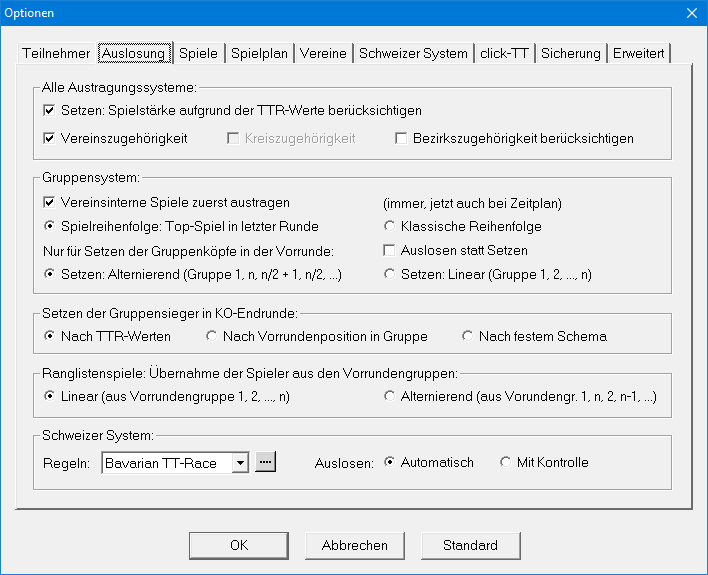 07.10.2020
Gerhard Heder (HeSoWa)
11
Erklärungen zu den Optionen für die Auslosung
Spielreihenfolge
„Top-Spiel in letzter Runde“ bedeutet, dass die stärksten Spieler in der Regel erst in der letzen Runde aufeinandertreffen.
„Klassische Reihenfolge“ bedeutet, dass ein klassisches Turnierraster zugrundegelegt wird, in dem die stärksten Spieler in der Regel bereits in der zweiten Runde aufeinandertreffen.
07.10.2020
Gerhard Heder (HeSoWa)
12
Erklärungen zu den Optionen für die Auslosung
Setzen der Gruppenköpfe in der Vorrunde
„Alternierend“ bedeutet, dass die Spieler aufgrund der Setzliste nacheinander in die erste, letzte, untere mittlere, obere mittlere Gruppe usw. gesetzt werden.
„Linear“ bedeutet, dass die Spieler aufgrund der Setzliste nacheinander in die erste, zweite, dritte Gruppe usw. gesetzt werden.
Beispiel mit acht Vorrundengruppen:
07.10.2020
Gerhard Heder (HeSoWa)
13
Erklärungen zu den Optionen für die Auslosung
Ranglistenspiele: Übernahme der Spieler aus Vorrundengruppen
„Linear“ bedeutet, dass die Spieler der Reihe nach aus den Vorrundengruppen 1, 2, 3 usw. in die Zwischenrundengruppen übernommen werden.
„Alternierend“ bedeutet, dass die Spieler nacheinander aus der ersten, letzten, zweiten, vorletzten Gruppe usw. übernommen werden.
Hinweis: Diese Option spielt nur eine Rolle bei mindestens 4 Gruppen in der Vorrunde mit anschließender Zwischenrunde mit mindestens 2 Gruppen.
Beispiel mit vier 6er-Vorrunden- und zwei 6er-Zwischenrundengruppen:
07.10.2020
Gerhard Heder (HeSoWa)
14
Auslosung starten
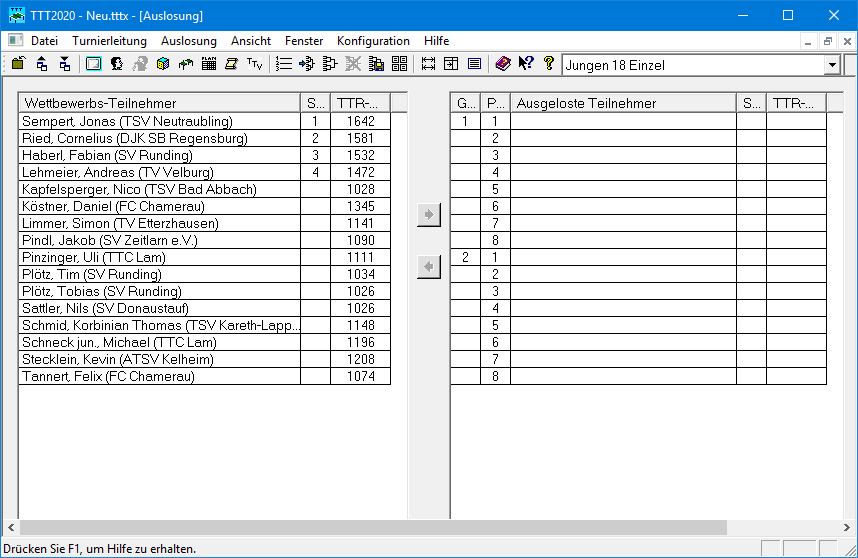 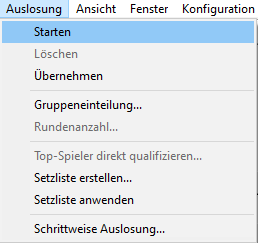 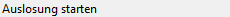 07.10.2020
Gerhard Heder (HeSoWa)
15
Auslosung übernehmen (speichern)
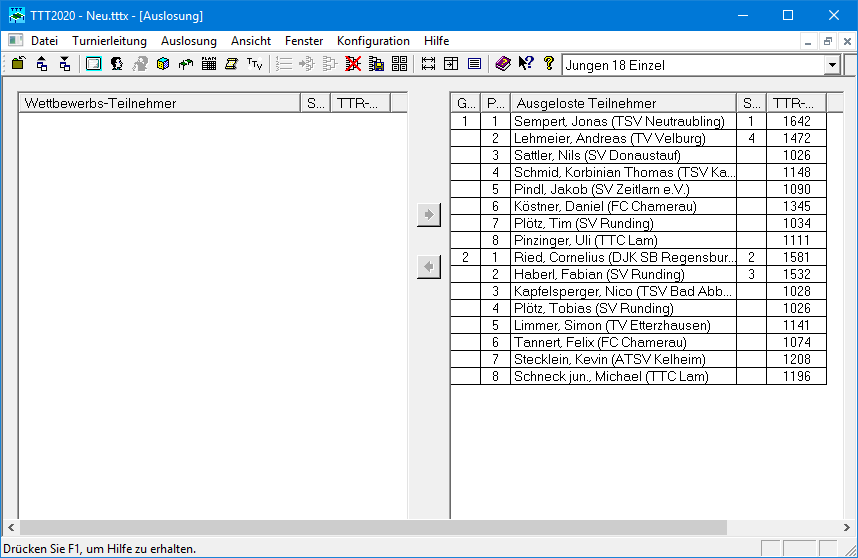 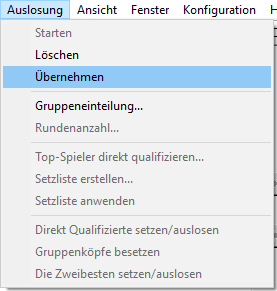 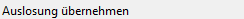 07.10.2020
Gerhard Heder (HeSoWa)
16
Spieler des gleichen Vereins markieren
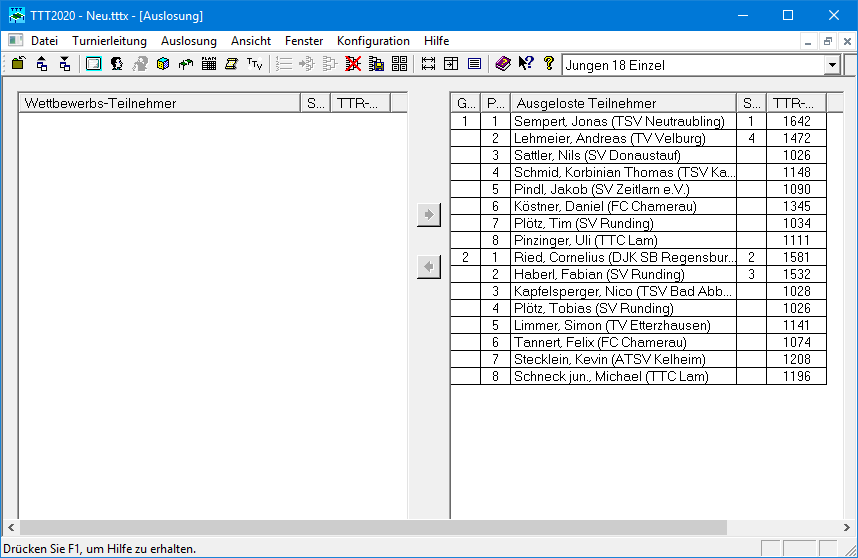 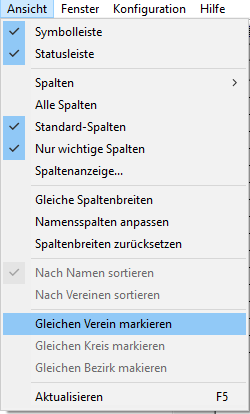 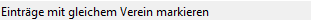 07.10.2020
Gerhard Heder (HeSoWa)
17
Spieler des gleichen Vereins markieren
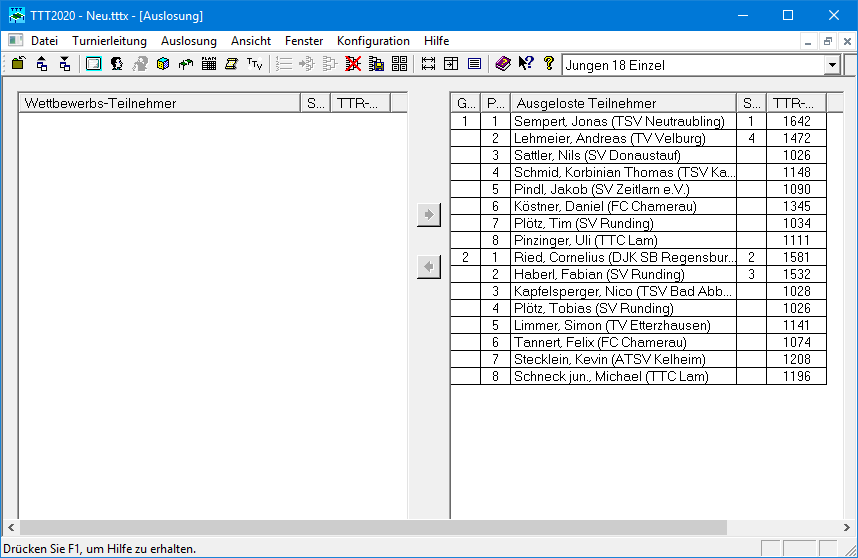 Auf Spieler klicken
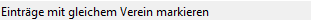 07.10.2020
Gerhard Heder (HeSoWa)
18
Spieler des gleichen Vereins markieren
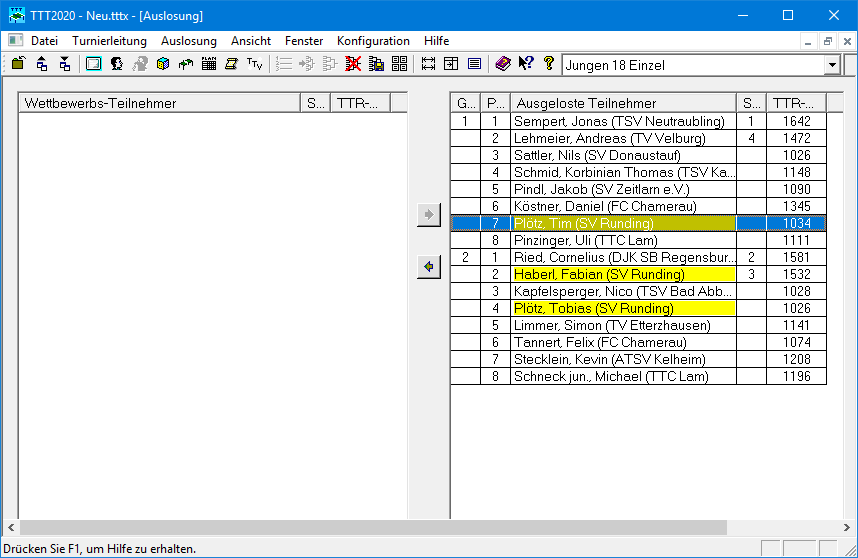 07.10.2020
Gerhard Heder (HeSoWa)
19
Vereinsinterne Spiele in 1. Runde
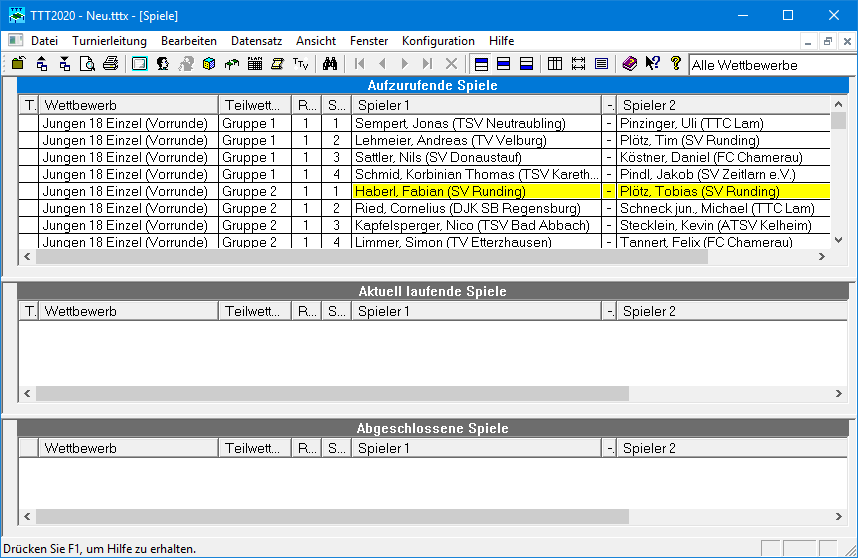 07.10.2020
Gerhard Heder (HeSoWa)
20
Optionen für Gruppenspielplan
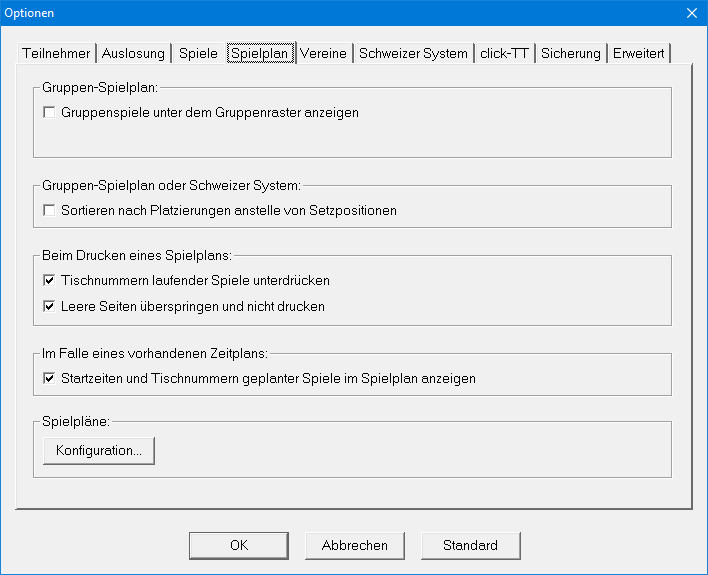 07.10.2020
Gerhard Heder (HeSoWa)
21
Optionen für Gruppenspielplan
Für die Darstellung und das Drucken von Spielplänen wird empfohlen, die Standardeinstellungen zu verwenden.
Bei Bedarf können die Spielpaarungen jeder Gruppe unter dem Gruppenraster angezeigt bzw. gedruckt werden.
Der Gruppenspielplan kann nach Platzierungen der einzelnen Spieler anstelle der Setzpositionen sortiert werden.
Hinweis: Im Gegensatz zur Funktion „Ansicht/Nach Platzierungen sortieren“ des Spielplan-Fensters ist diese Einstellung permanent.
Beim Drucken von Spielplänen werden die Tischnummern laufender Spiele standardmäßig unterdrückt.
07.10.2020
Gerhard Heder (HeSoWa)
22
Gruppenspielplan – nach Setzpositionen sortiert
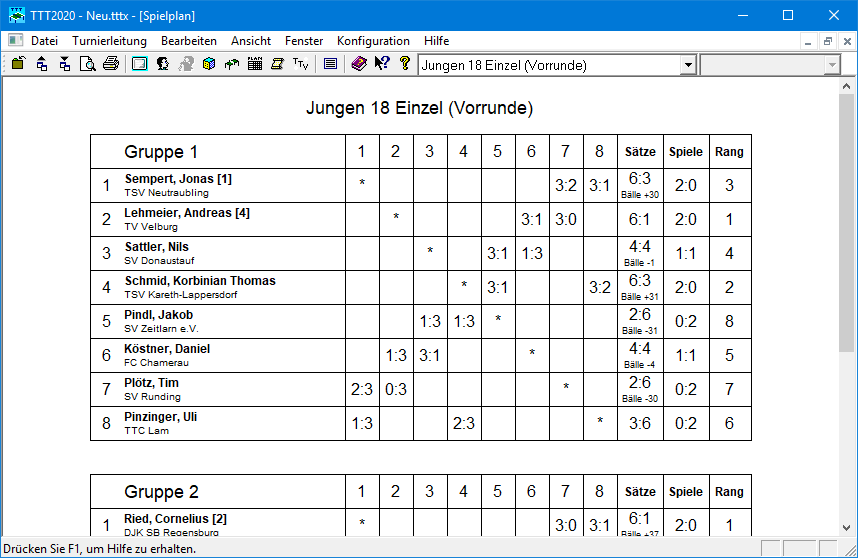 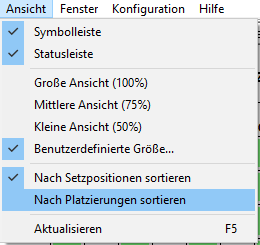 07.10.2020
Gerhard Heder (HeSoWa)
23
Gruppenspielplan – nach Platzierungen sortiert
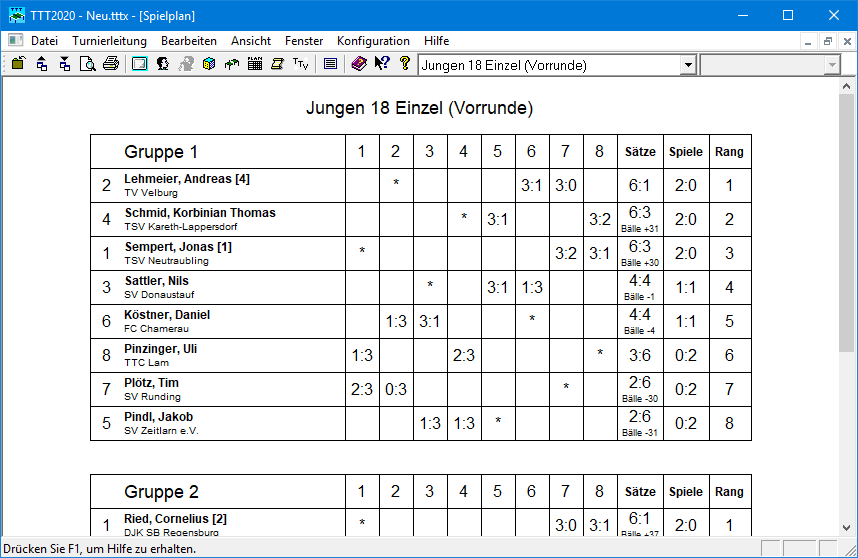 07.10.2020
Gerhard Heder (HeSoWa)
24
Platzierungen ansehen
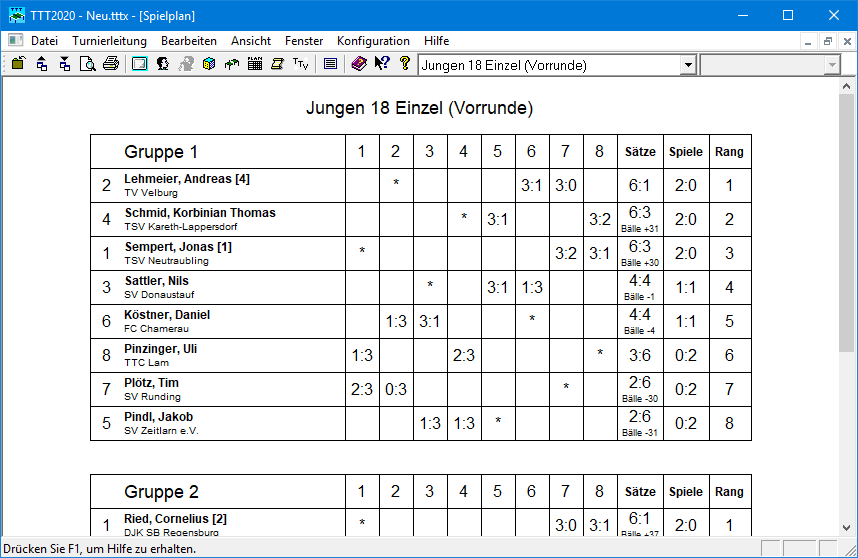 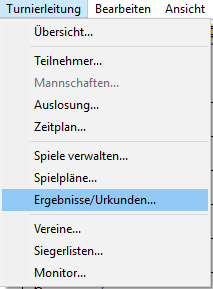 07.10.2020
Gerhard Heder (HeSoWa)
25
Platzierungen ansehen
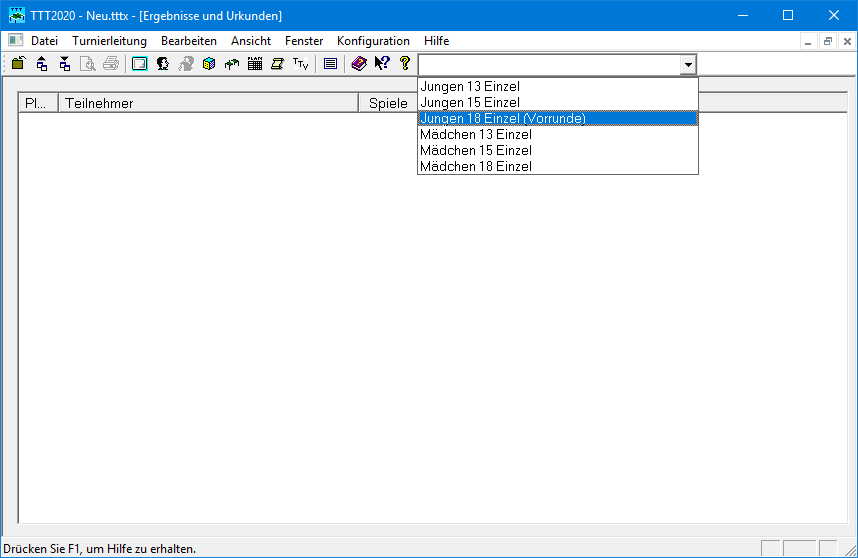 07.10.2020
Gerhard Heder (HeSoWa)
26
Platzierungen ansehen
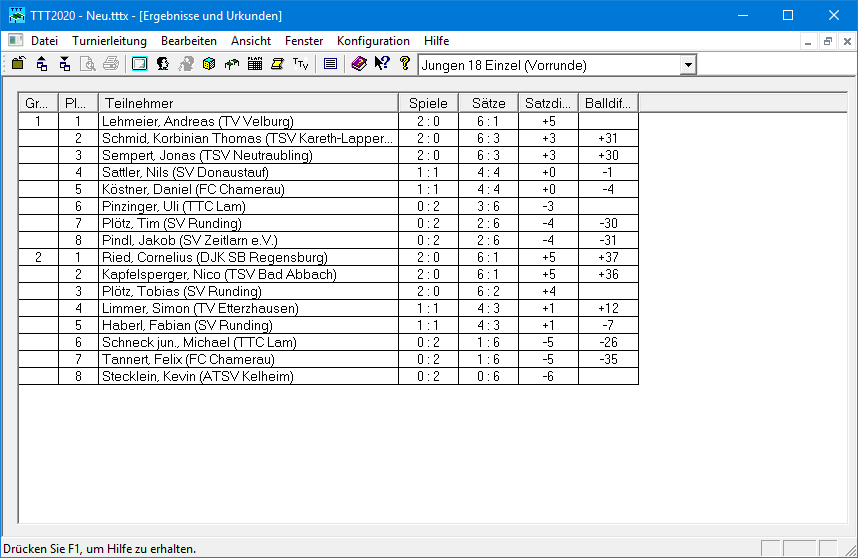 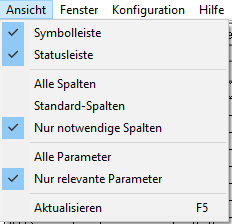 07.10.2020
Gerhard Heder (HeSoWa)
27
Gruppenspielplan – Vorrunde abgeschlossen
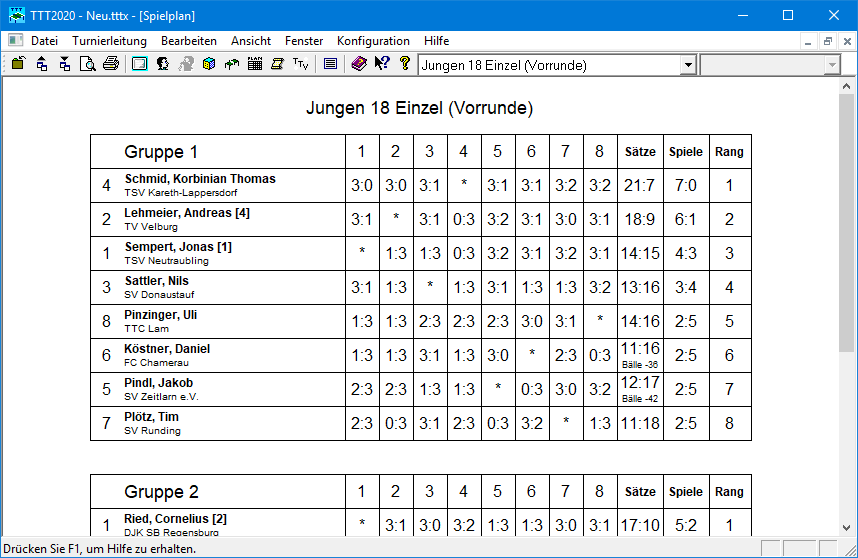 07.10.2020
Gerhard Heder (HeSoWa)
28
Gruppenspielplan – Vorrunde abgeschlossen
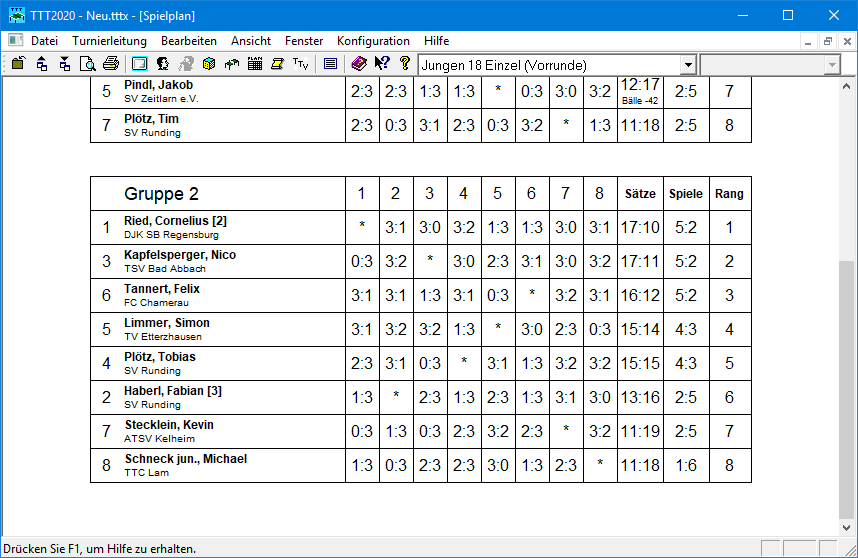 07.10.2020
Gerhard Heder (HeSoWa)
29
Platzierungen nach der Vorrunde
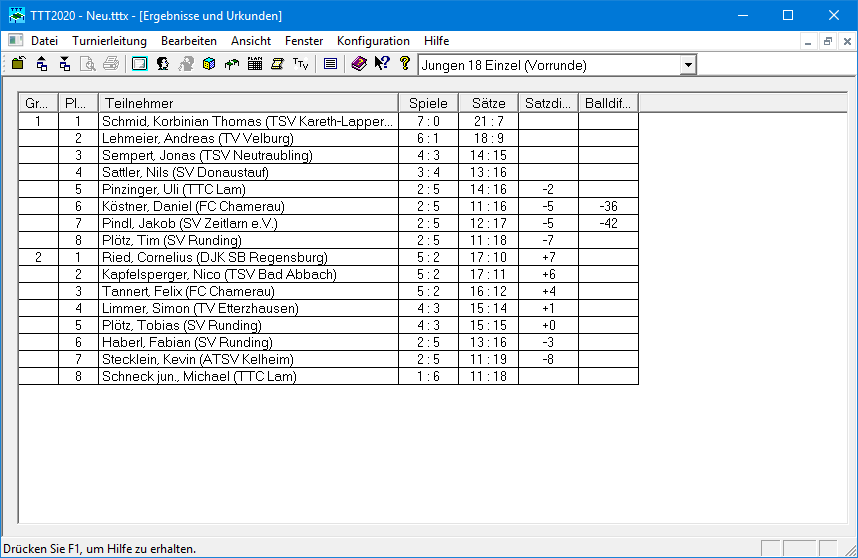 07.10.2020
Gerhard Heder (HeSoWa)
30
Auslosung der Sieger-Endrunde
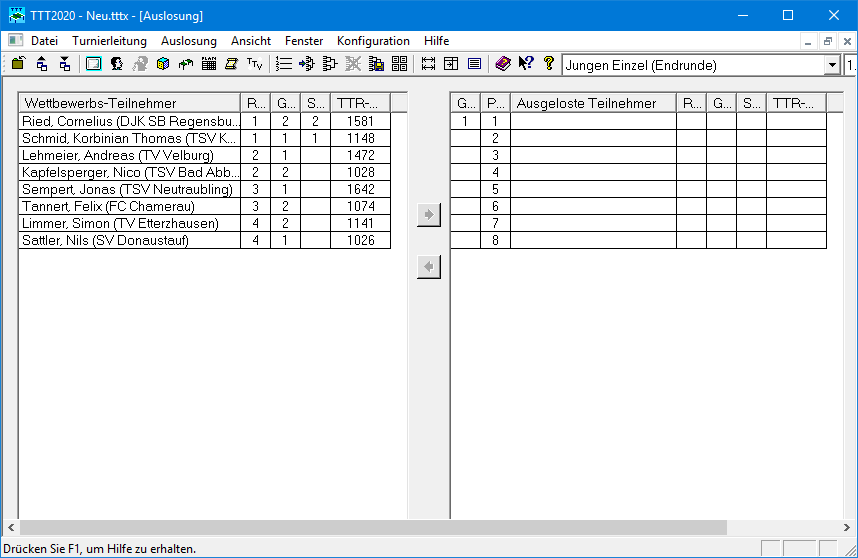 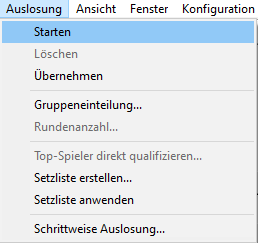 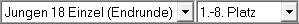 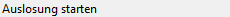 07.10.2020
Gerhard Heder (HeSoWa)
31
Auslosung der Sieger-Endrunde
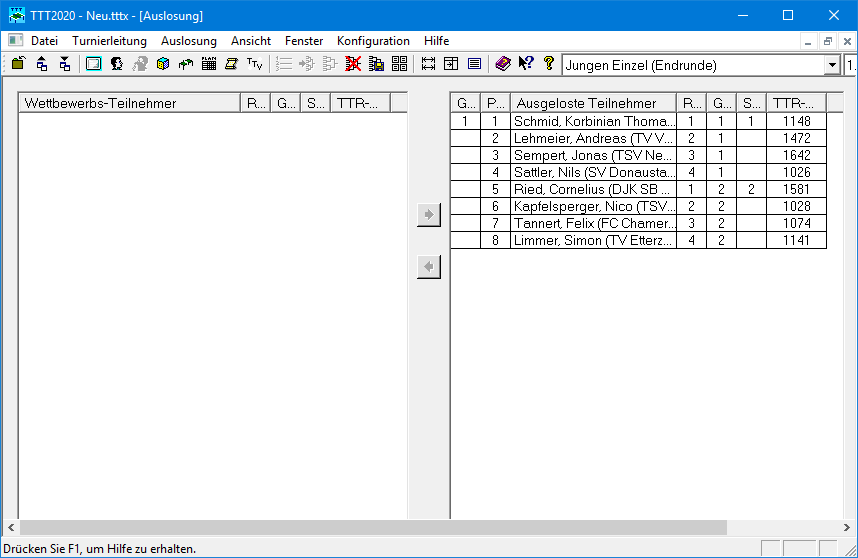 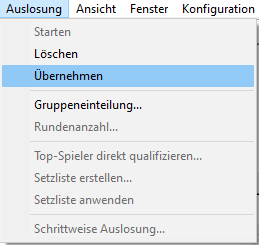 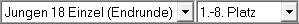 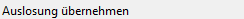 07.10.2020
Gerhard Heder (HeSoWa)
32
Auslosung der Verlierer-Endrunde
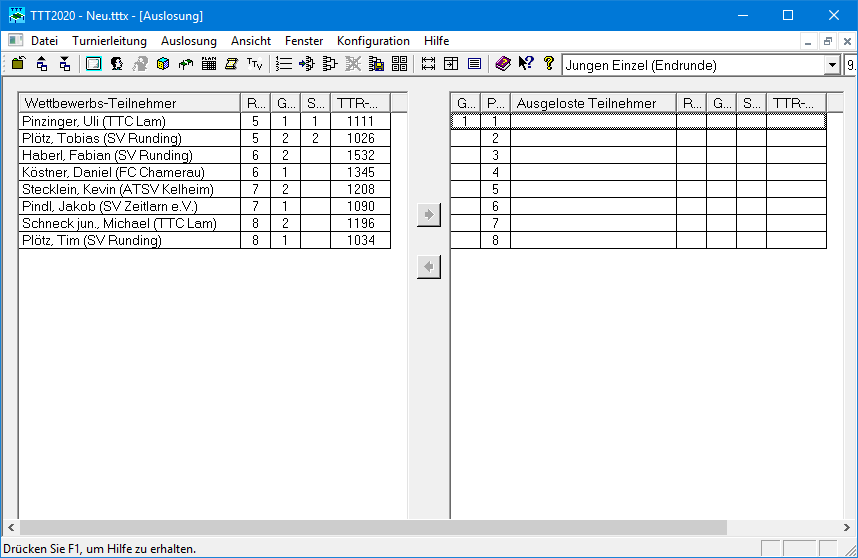 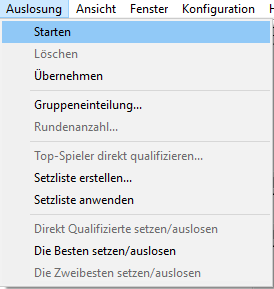 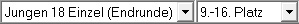 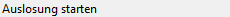 07.10.2020
Gerhard Heder (HeSoWa)
33
Auslosung der Verlierer-Endrunde
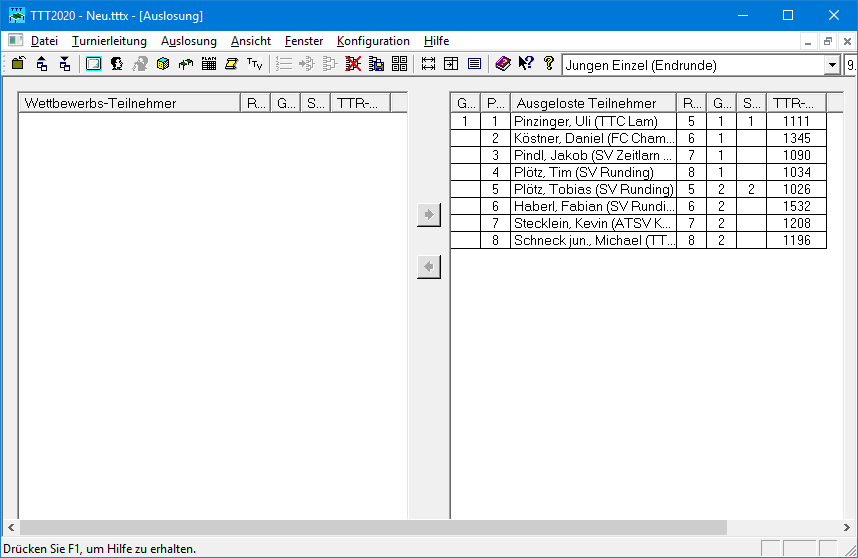 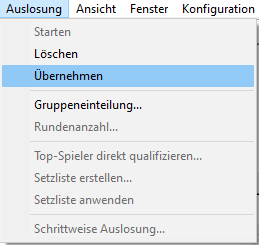 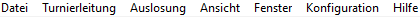 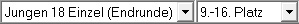 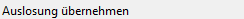 07.10.2020
Gerhard Heder (HeSoWa)
34
Sieger-Endrunde abgeschlossen
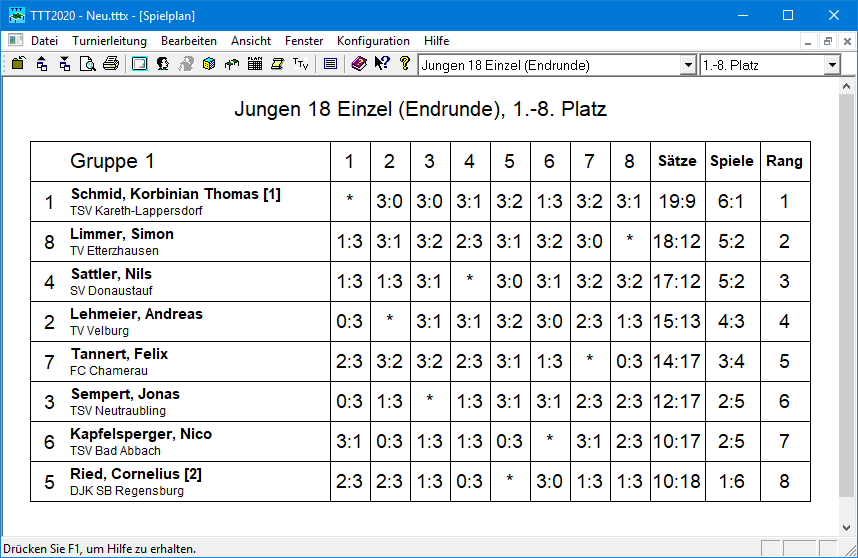 07.10.2020
Gerhard Heder (HeSoWa)
35
Verlierer-Endrunde abgeschlossen
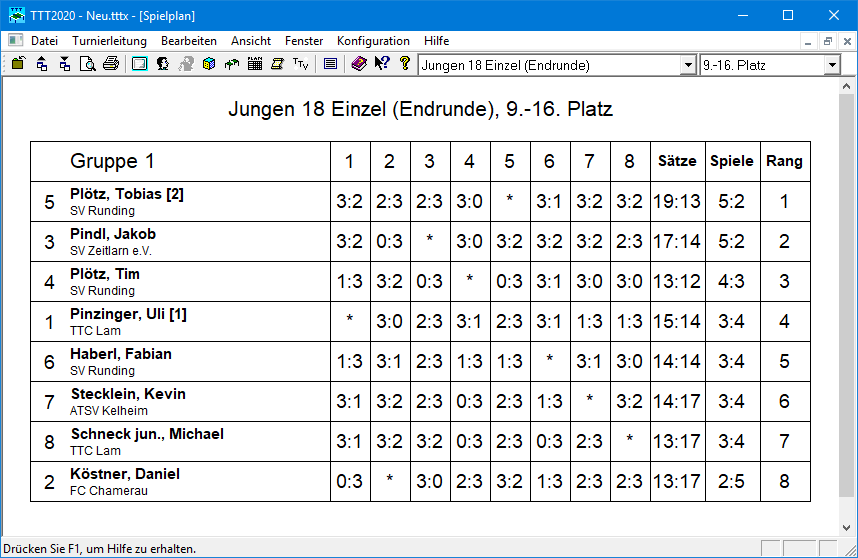 07.10.2020
Gerhard Heder (HeSoWa)
36
Endplatzierungen
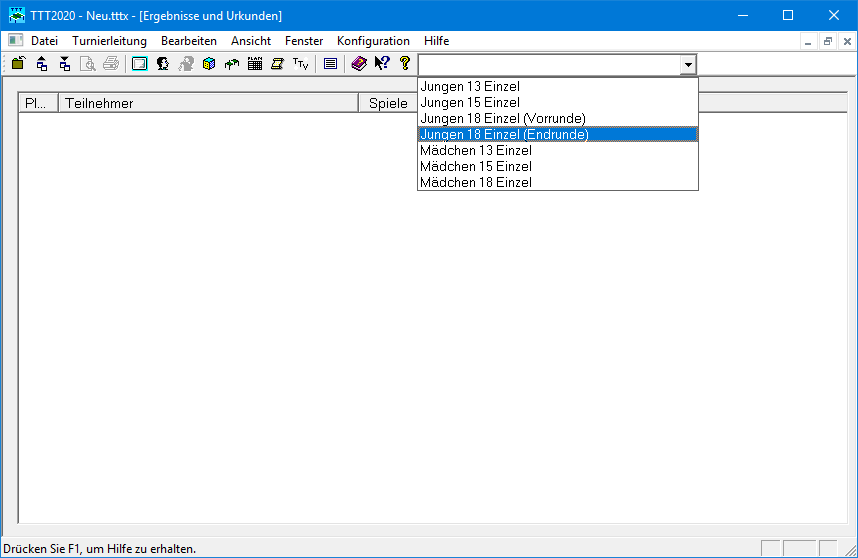 07.10.2020
Gerhard Heder (HeSoWa)
37
Endplatzierungen
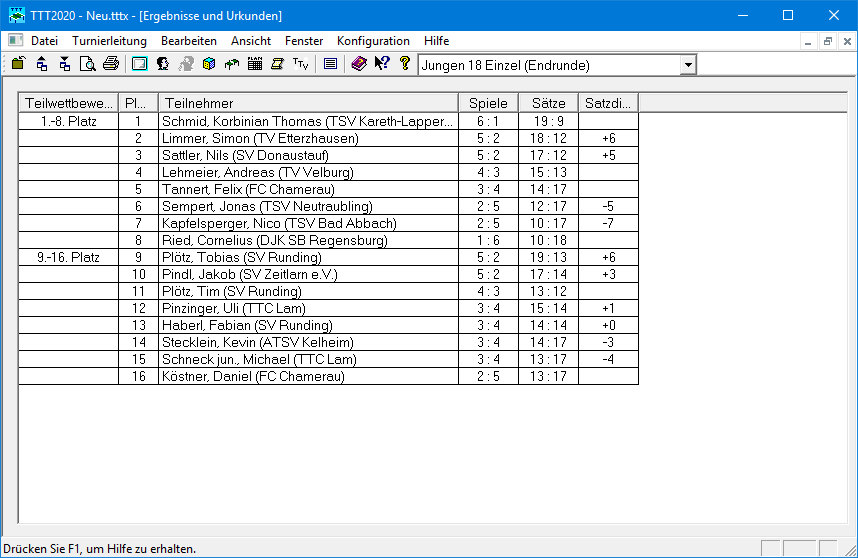 07.10.2020
Gerhard Heder (HeSoWa)
38